MUCOCELE APENDICULAR, ¿CÓMO LO ENFRENTAMOS?
Dávalos M., Cornejo T., Molina D., Mora J. Dra. Zambrano. 
Complejo Hospitalario San José.
Escuela de Medicina, Facultad de Ciencias Médicas, Universidad de Santiago de Chile.
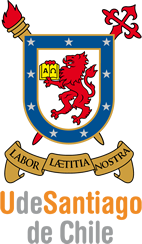 Pregunta clínica: 

En pacientes con diagnóstico de mucocele apendicular, ¿el manejo debe ser quirúrgico o radio/quimioterapéutico?

Abordaje metodológico: 

Paciente es ingresado a hospitalización para resolución quirúrgica, se realiza  apendicectomía: se encuentra apéndice de aspecto tumoral perforado, abundante secreción mucinosa e implantes de mucina en peritoneo parietal.

 Resolución del caso:

Paciente evoluciona sin complicaciones. Es dado de alta dos días después de la cirugía. Semanas después se rescata biopsia la que informa neoplasia mucinosa apendicular de alto grado (HAMN).
Discusión: 

El tratamiento del mucocele apendicular siempre es la resección quirúrgica por fines tanto diagnósticos como terapéuticos, debido a que no hay criterios confiables para excluir las lesiones malignas. Las lesiones neoplásicas, como las neoplasias mucinonas apendiales de alto grado (HAMN), tienen un excelente pronóstico con resección completa2.

Palabras clave:
  
Mucocele, apéndice, diagnóstico, terapia.

Referencias: 
 Furman MJ, Cahan M, Cohen P, Lambert LA. Increased risk of mucinous neoplasm of the appendix in adults undergoing interval appendectomy. JAMA Surg. 2013 Aug;148(8):703-6. doi: 10.1001/jamasurg.2013.1212. PMID: 23740174.
Pai RK, Beck AH, Norton JA, Longacre TA. Appendiceal mucinous neoplasms: clinicopathologic study of 116 cases with analysis of factors predicting recurrence. Am J Surg Pathol. 2009 Oct;33(10):1425-39. doi: 10.1097/PAS.0b013e3181af6067. PMID: 19641451.
Introducción

Las lesiones mucinosas del apéndice se caracterizan por un apéndice distendido, lleno de moco o roto, con un estimado de 3500 casos diagnosticados anualmente en los Estados Unidos. Se diagnostican en pacientes de 50 a 60 años de manera incidental por radiología/endoscopía. Es una patología de baja frecuencia, estimándose en alrededor de un 0,3% de las apendicectomías. El riesgo es mayor para los pacientes que presentan apendicitis complicada1.
Caso clínico


Paciente acude a consulta de cirugía por dolor epigástrico postprandial de 18 meses de evolución. A la anamnesis refiere baja de peso de 5 kilos en 5 meses, además trae ecografía, la que informa colelitiasis más leve ascitis pelviana, se sospecha cuadro de cólico biliar y se programa cirugía eventualmente. Posteriormente se realiza nueva ecografía debido a aumento de dolor, que informa mayor ascitis. Se solicita un TAC de abdomen y pelvis contrastado, el que informa mucocele apendicular más carcinomatosis peritoneal.